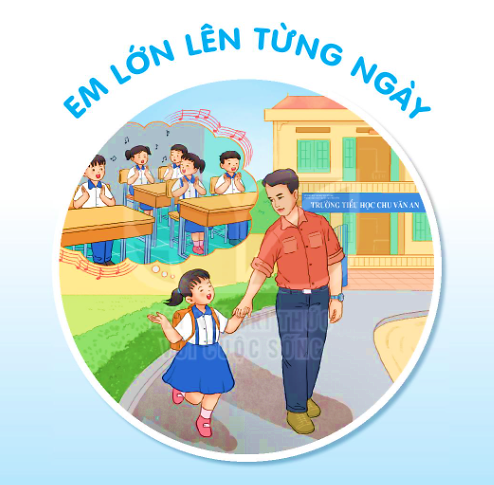 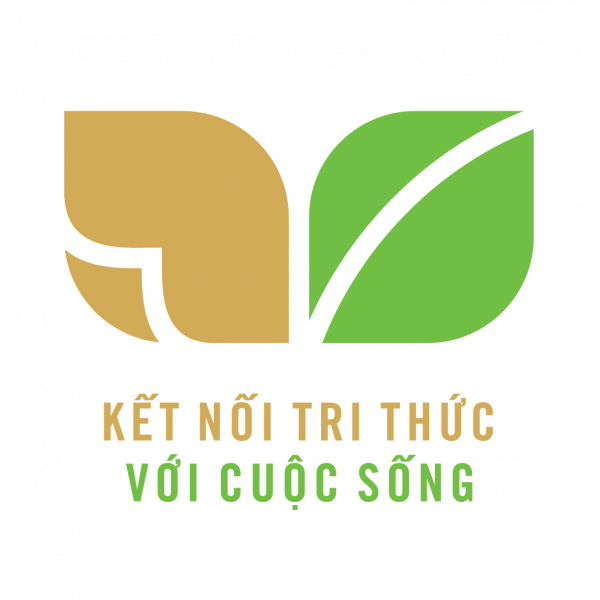 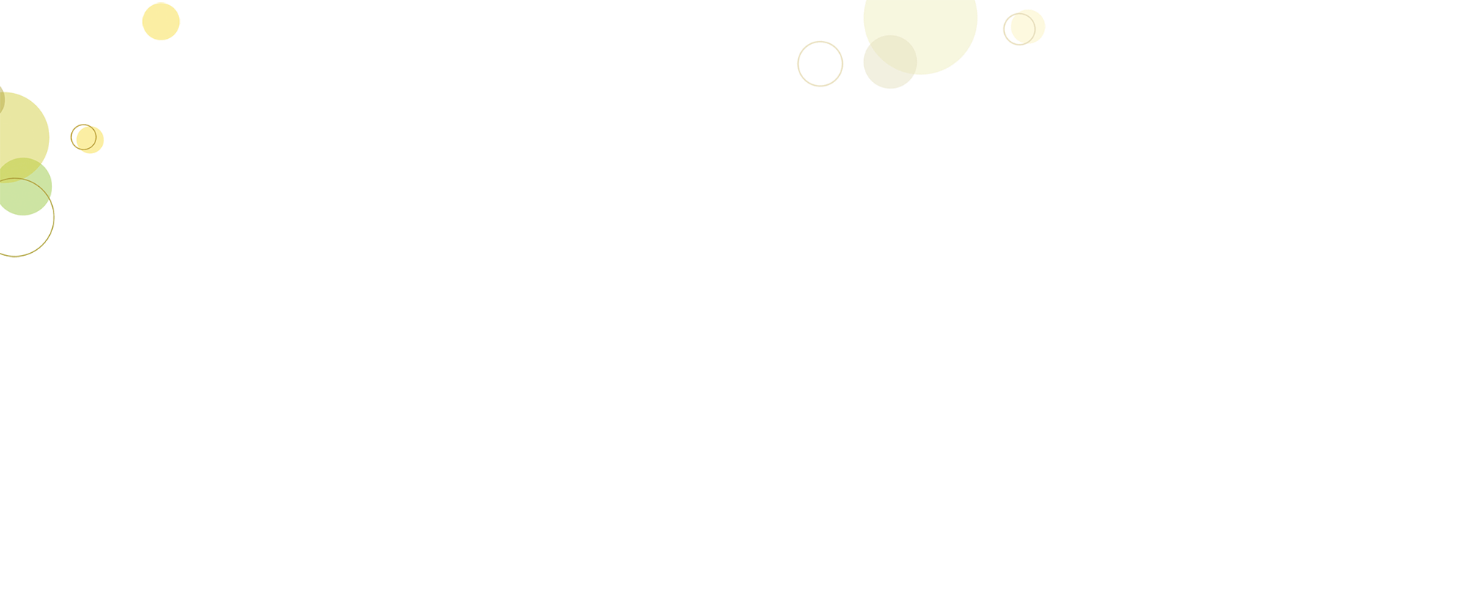 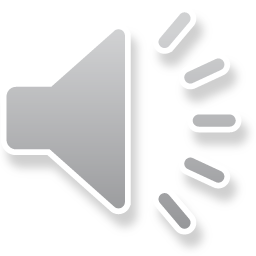 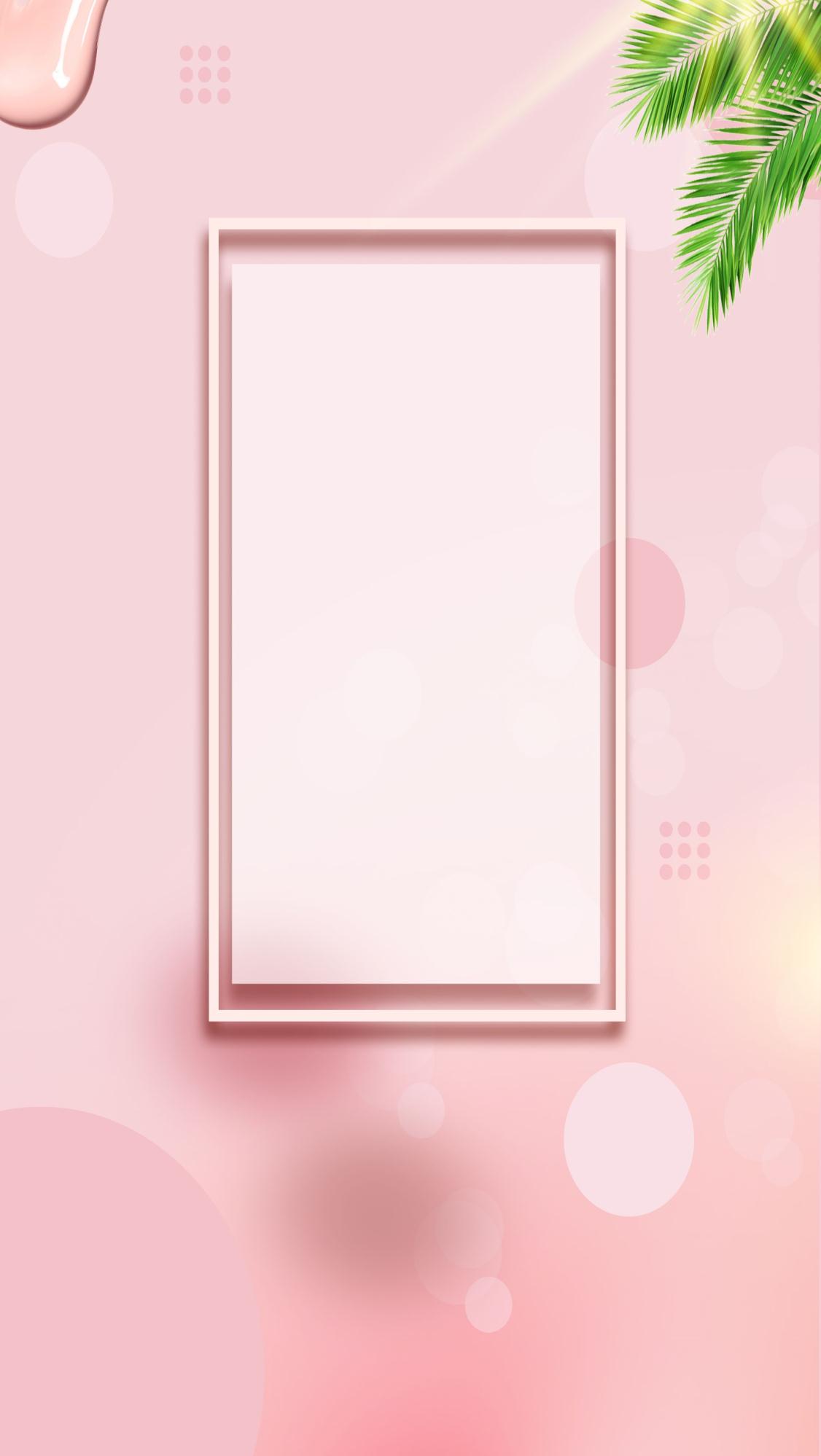 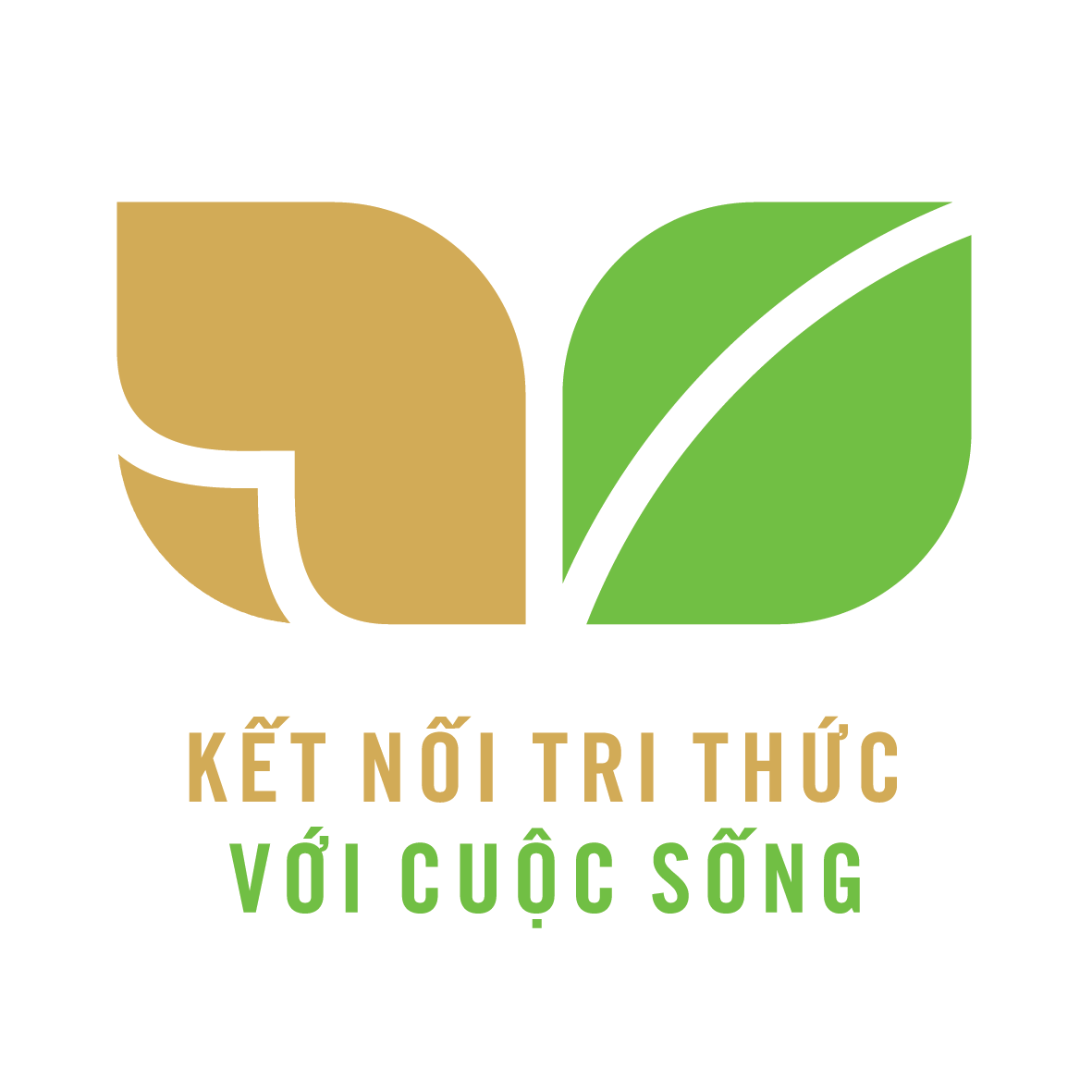 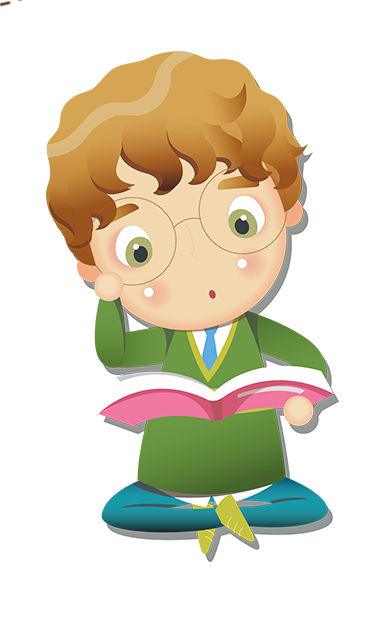 [Speaker Notes: Bài giảng thiết kế bởi: Hương Thảo - tranthao121006@gmail.com]
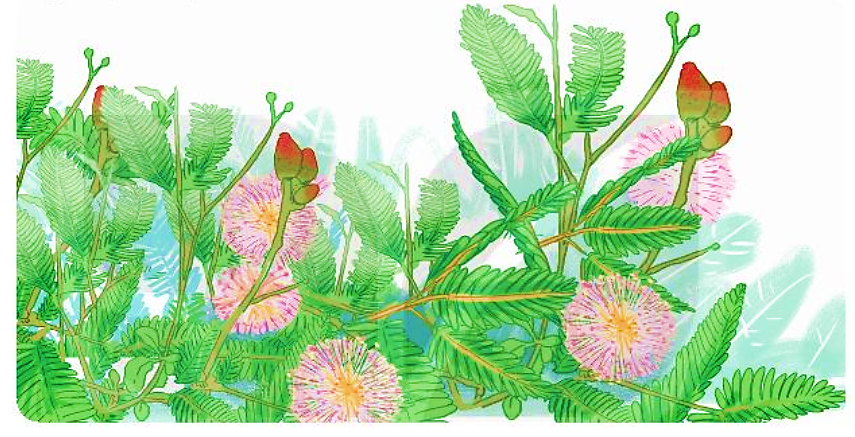 CHỮ HOA C
Viết chữ hoa C
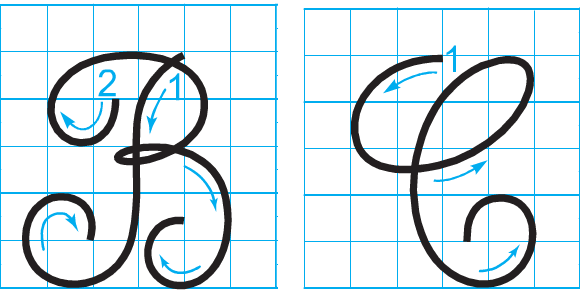 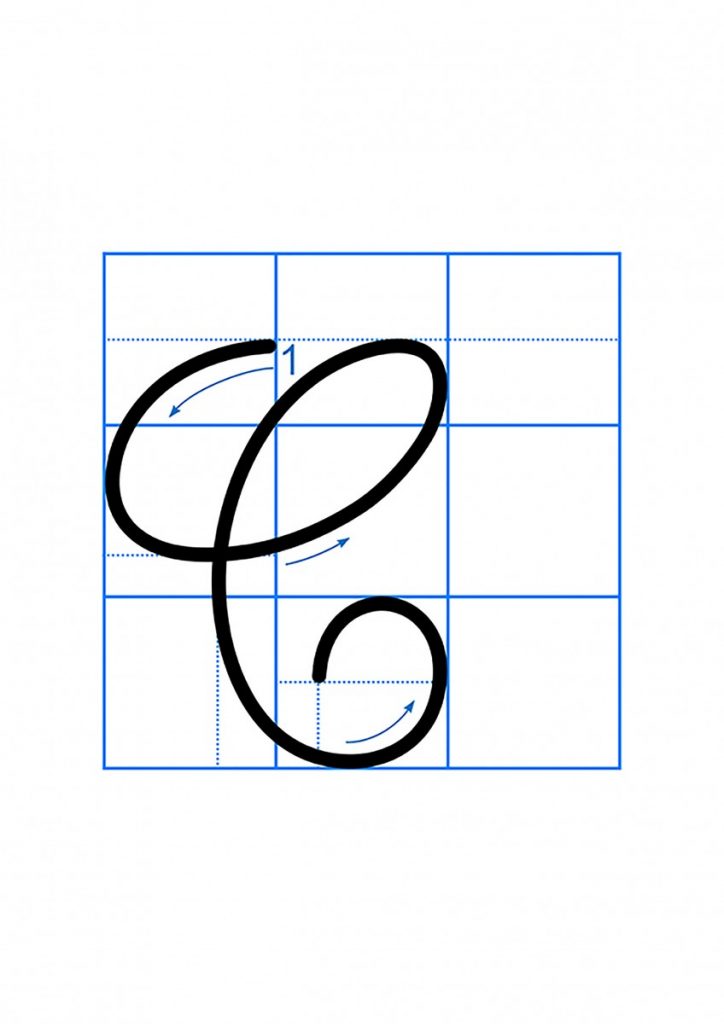 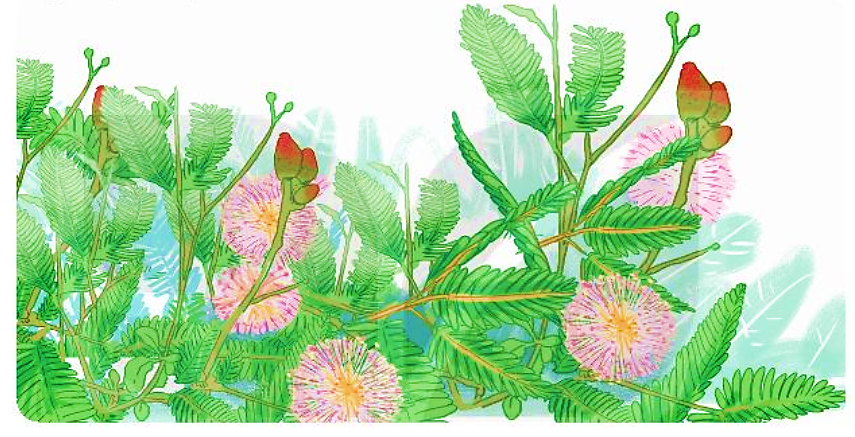 CHỮ HOA C
Viết chữ hoa C
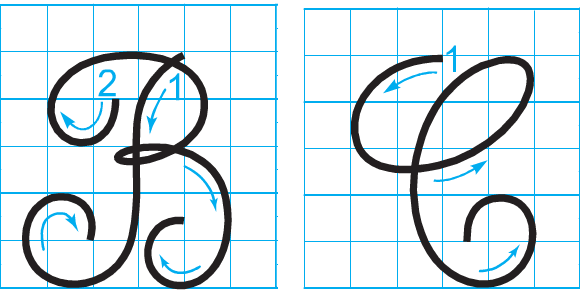 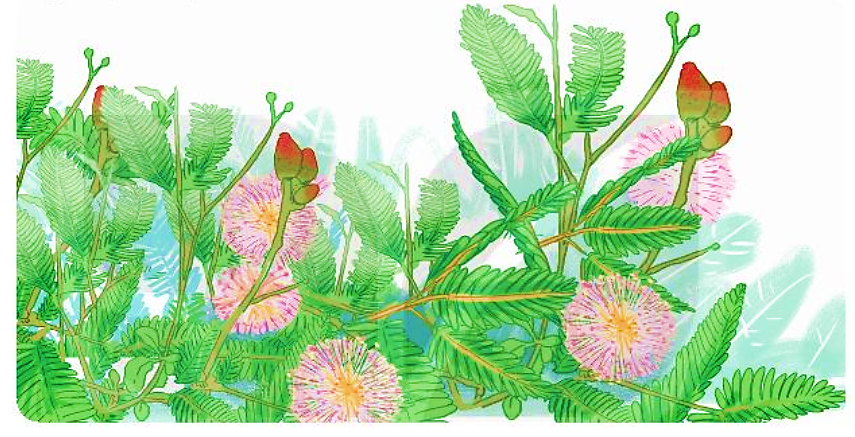 CHỮ HOA C
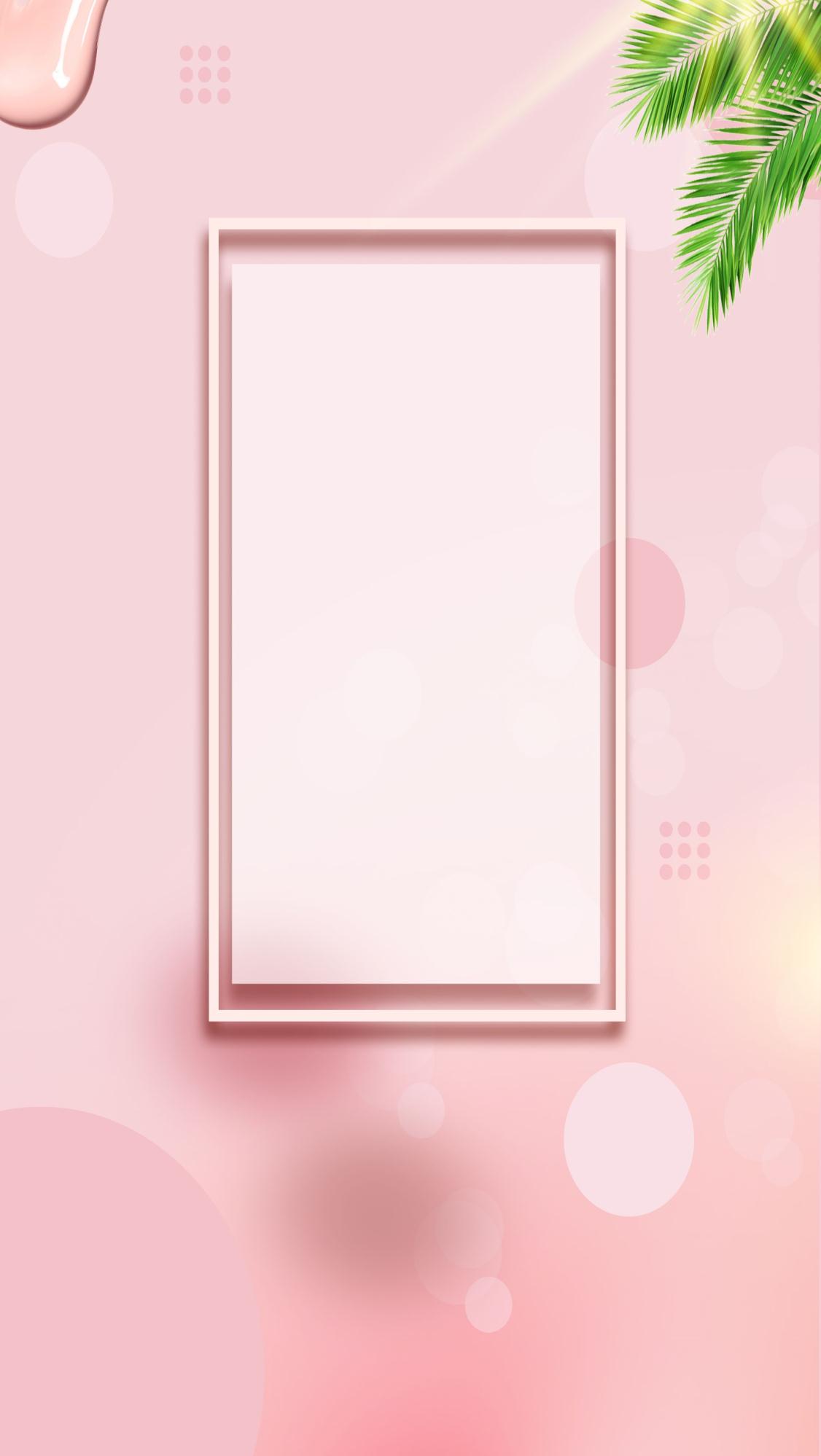 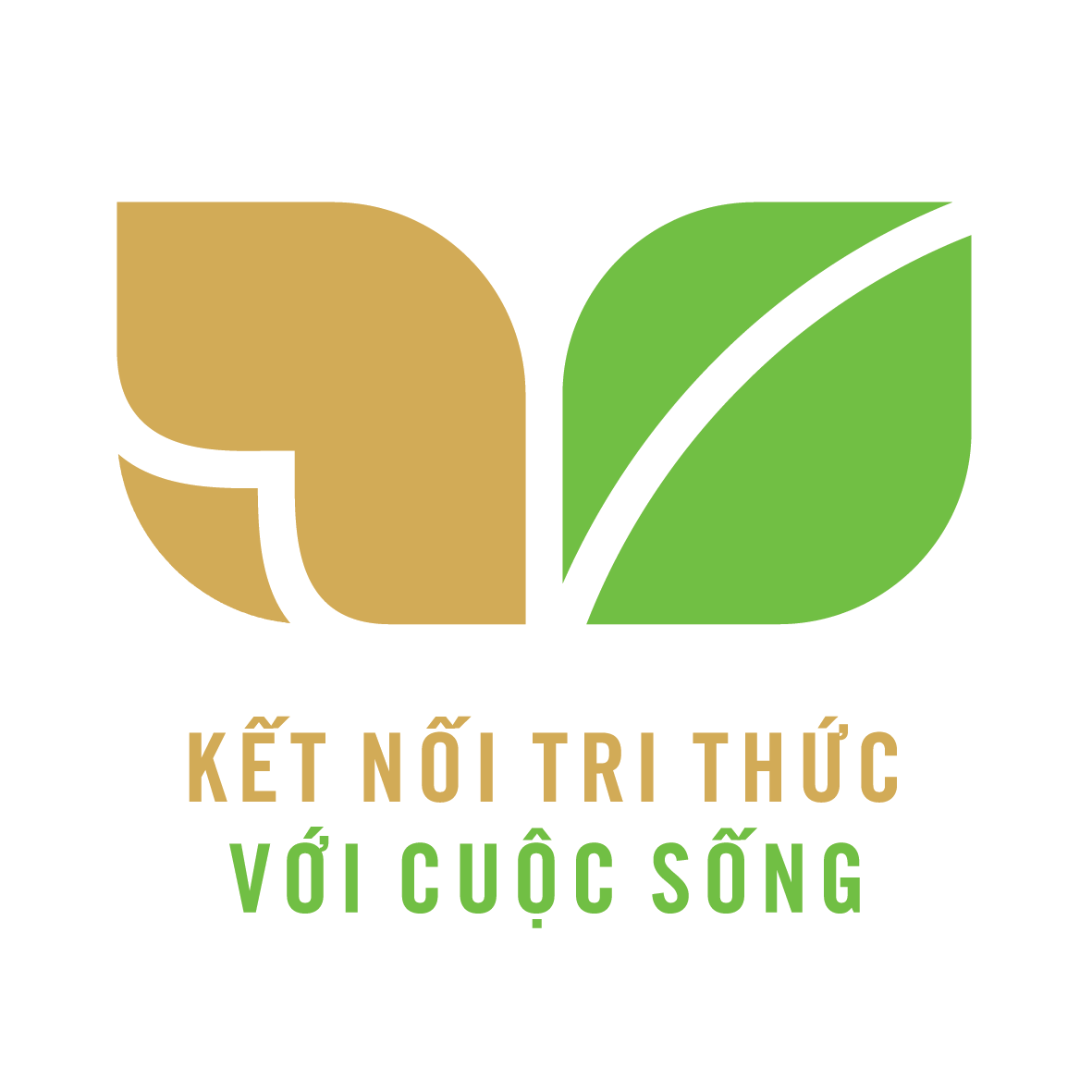 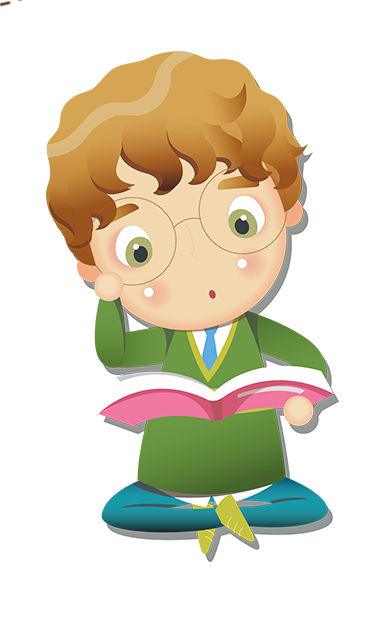 [Speaker Notes: Bài giảng thiết kế bởi: Hương Thảo - tranthao121006@gmail.com]
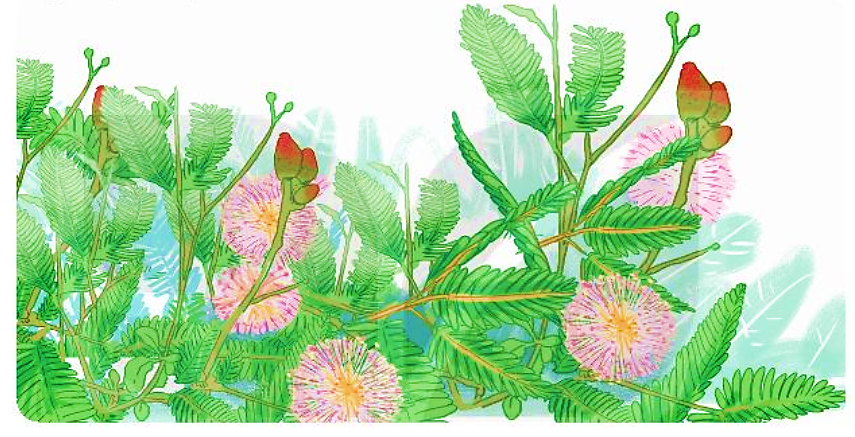 CHỮ HOA C
Viết chữ hoa C
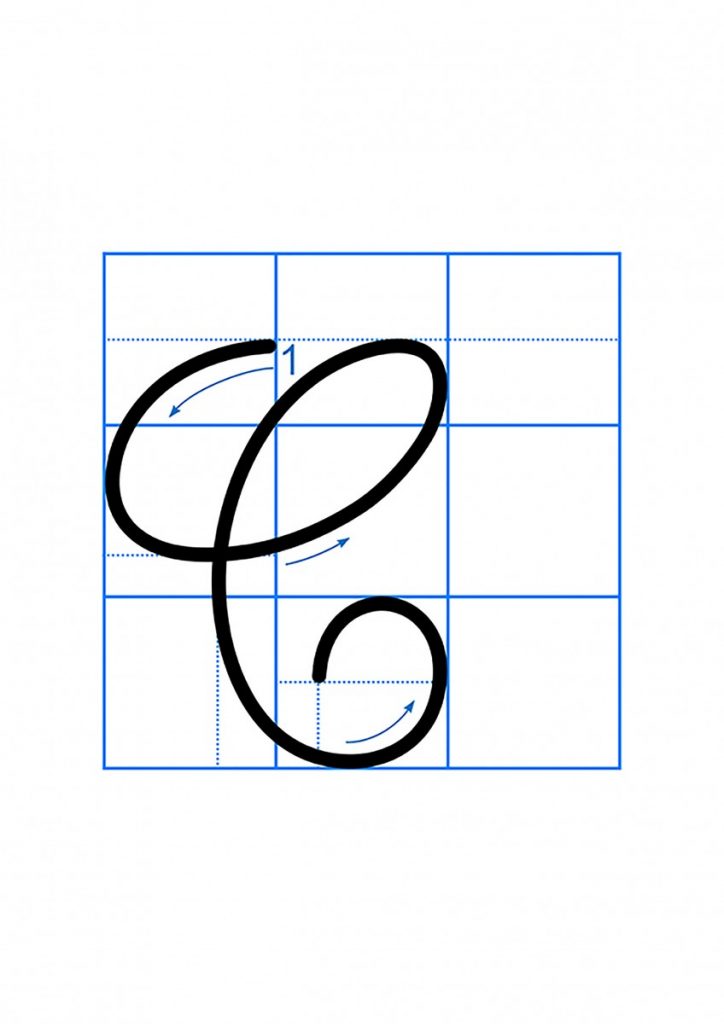 Viết chữ hoa C (cỡ nhỏ)
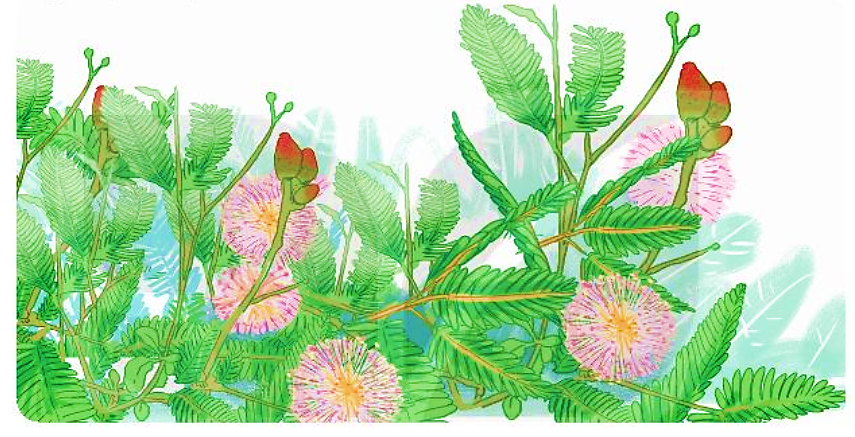 VIẾT ỨNG DỤNG
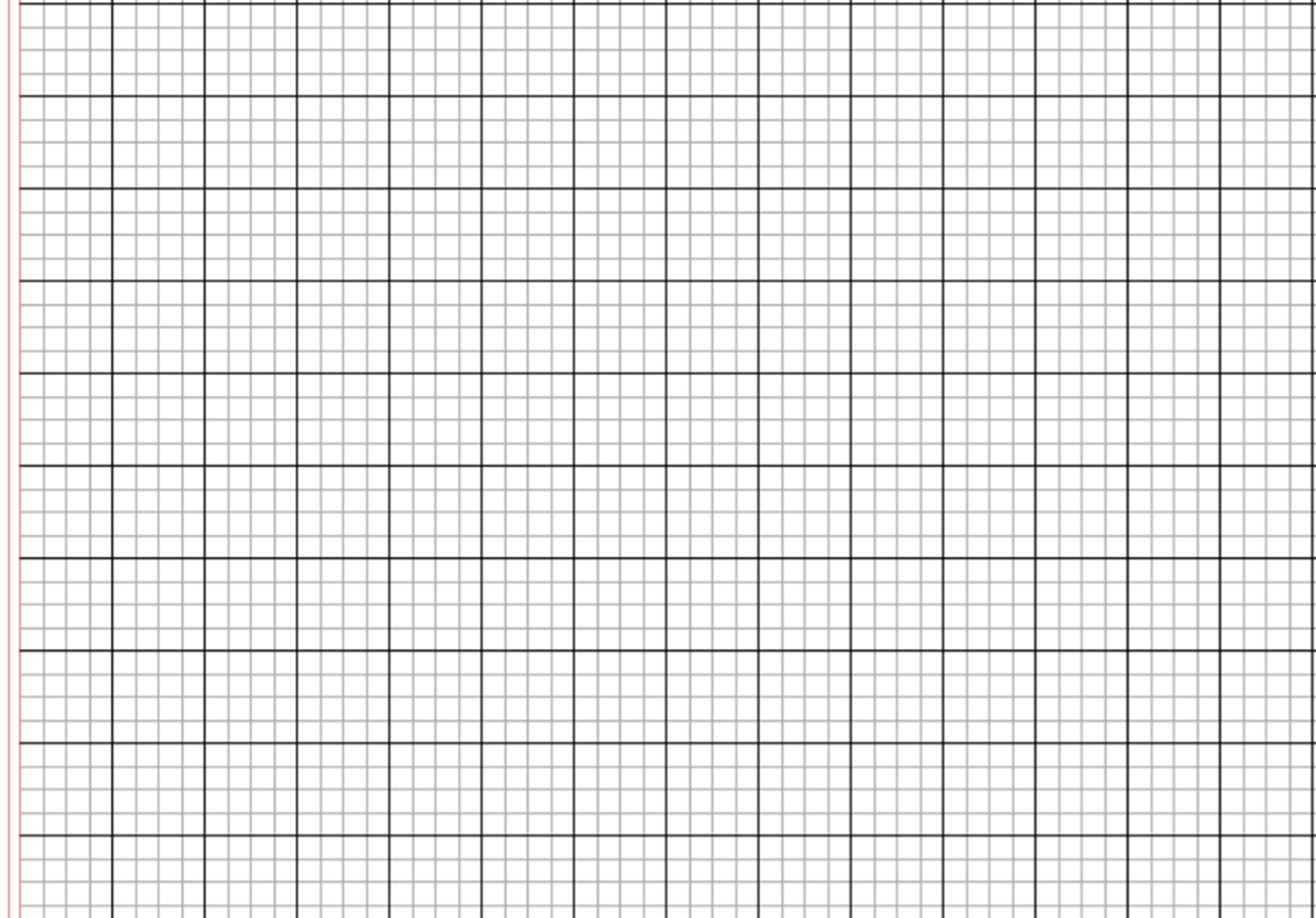 Có cŪg mài sắt, có ngày Ζǘn kim.
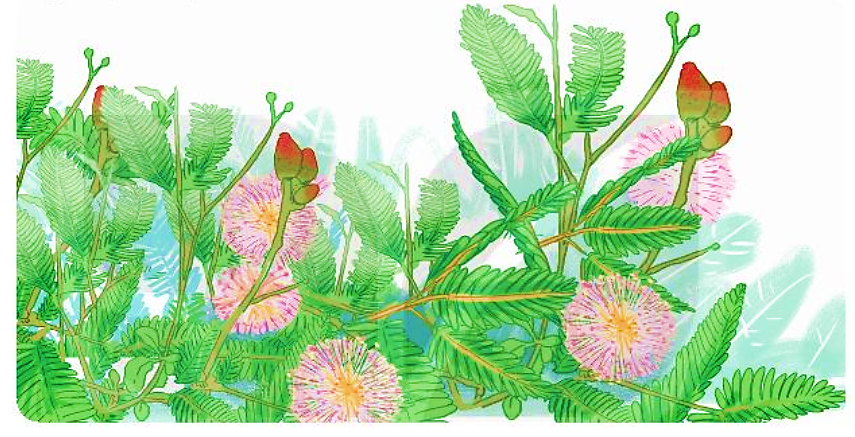 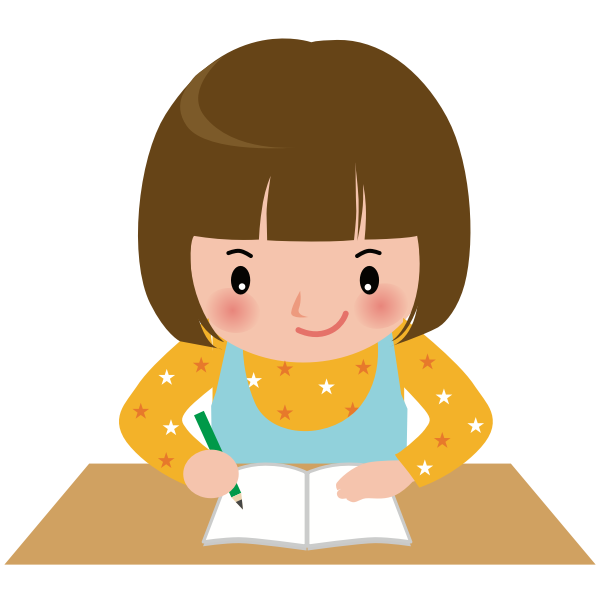 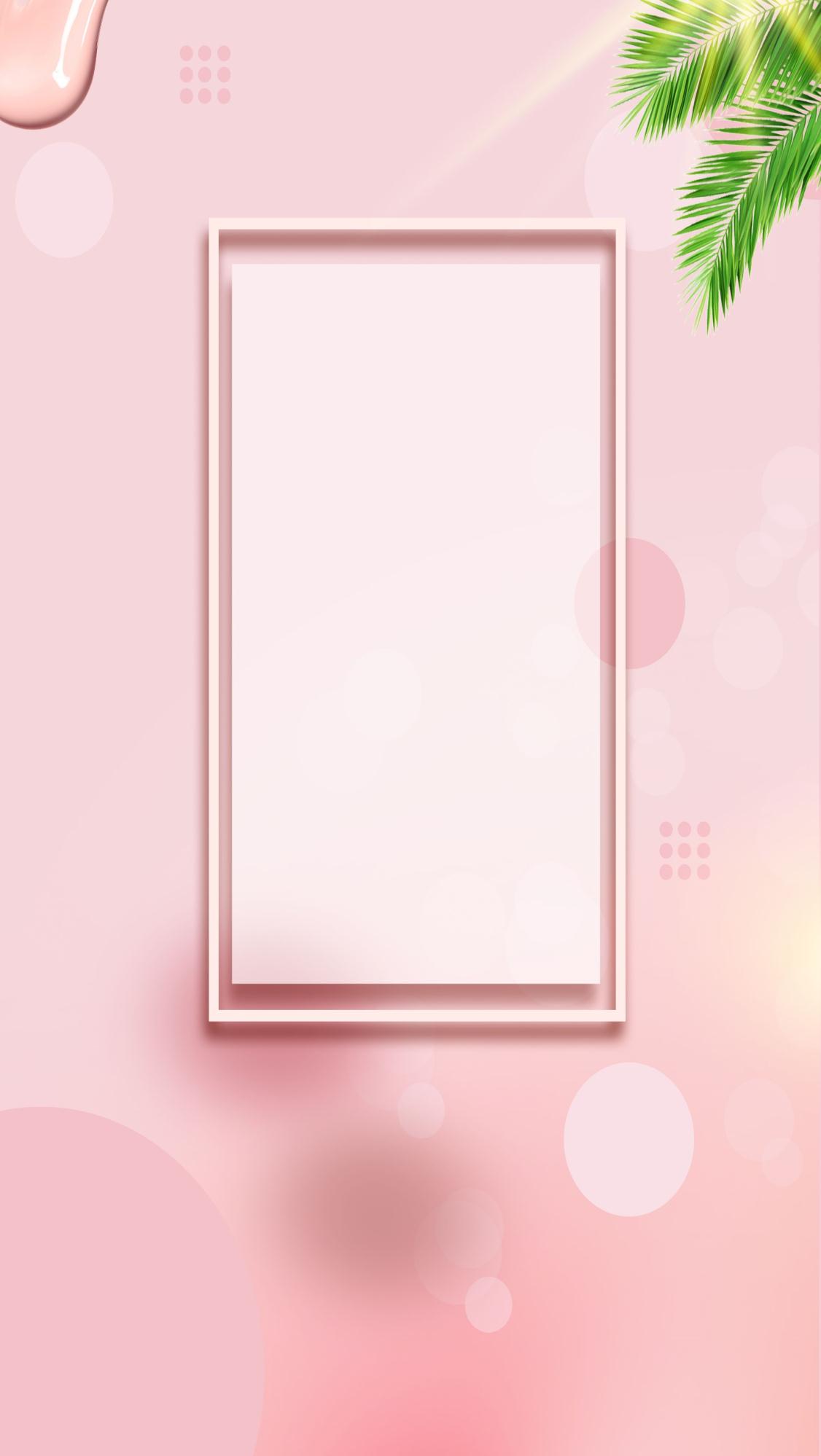 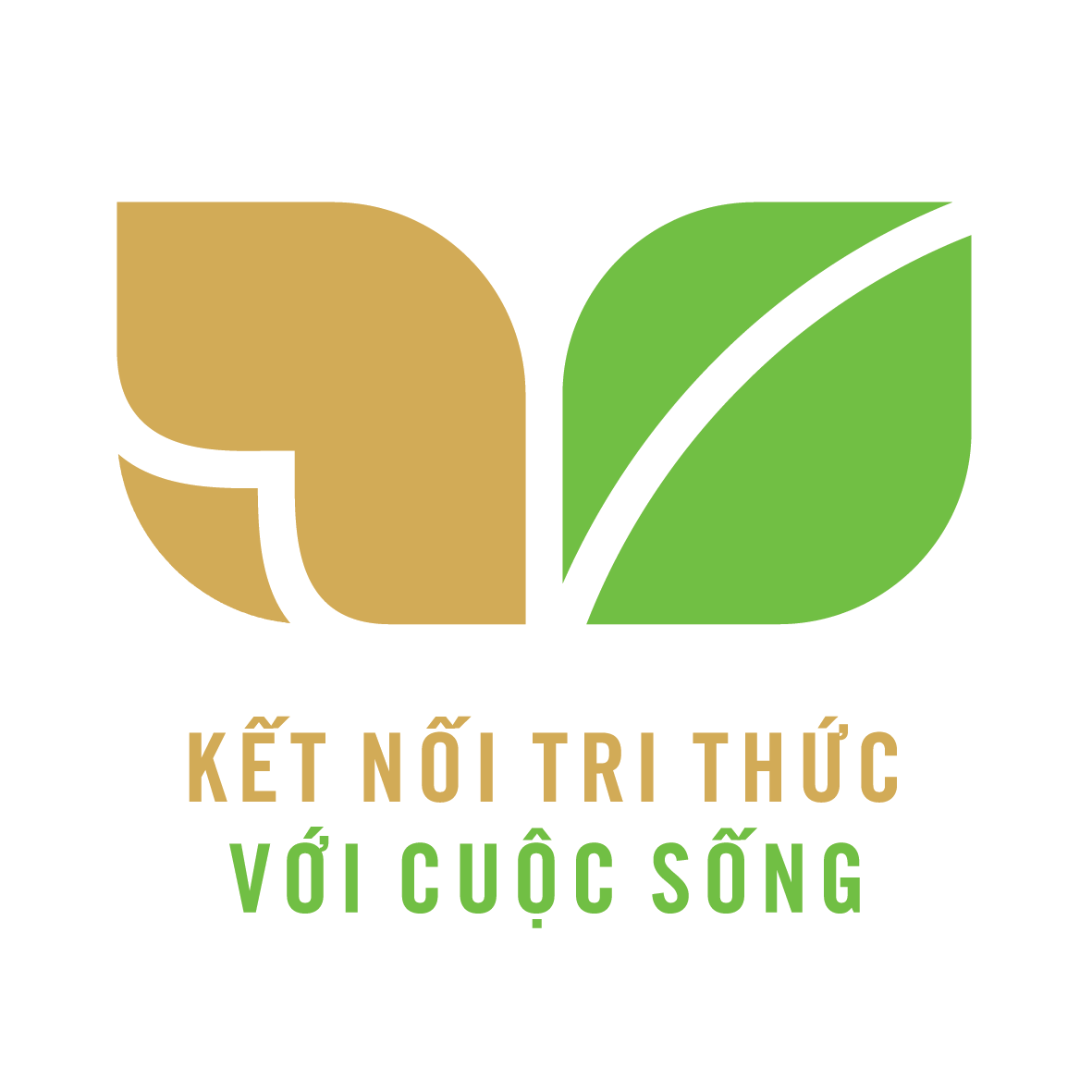 Chào tạm biệt
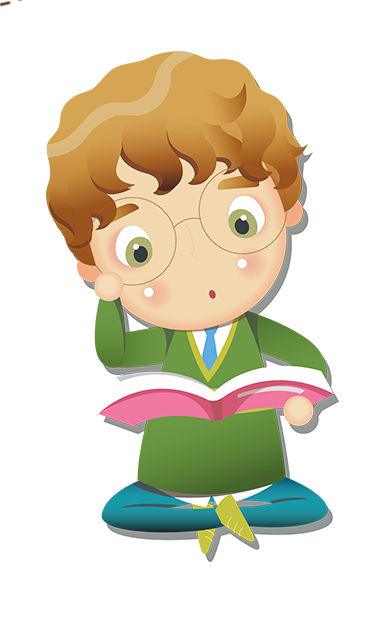 [Speaker Notes: Bài giảng thiết kế bởi: Hương Thảo - tranthao121006@gmail.com]